あゆんできた　30ねんの　はじまり      　　モーセと　　　　　３つの　まつり
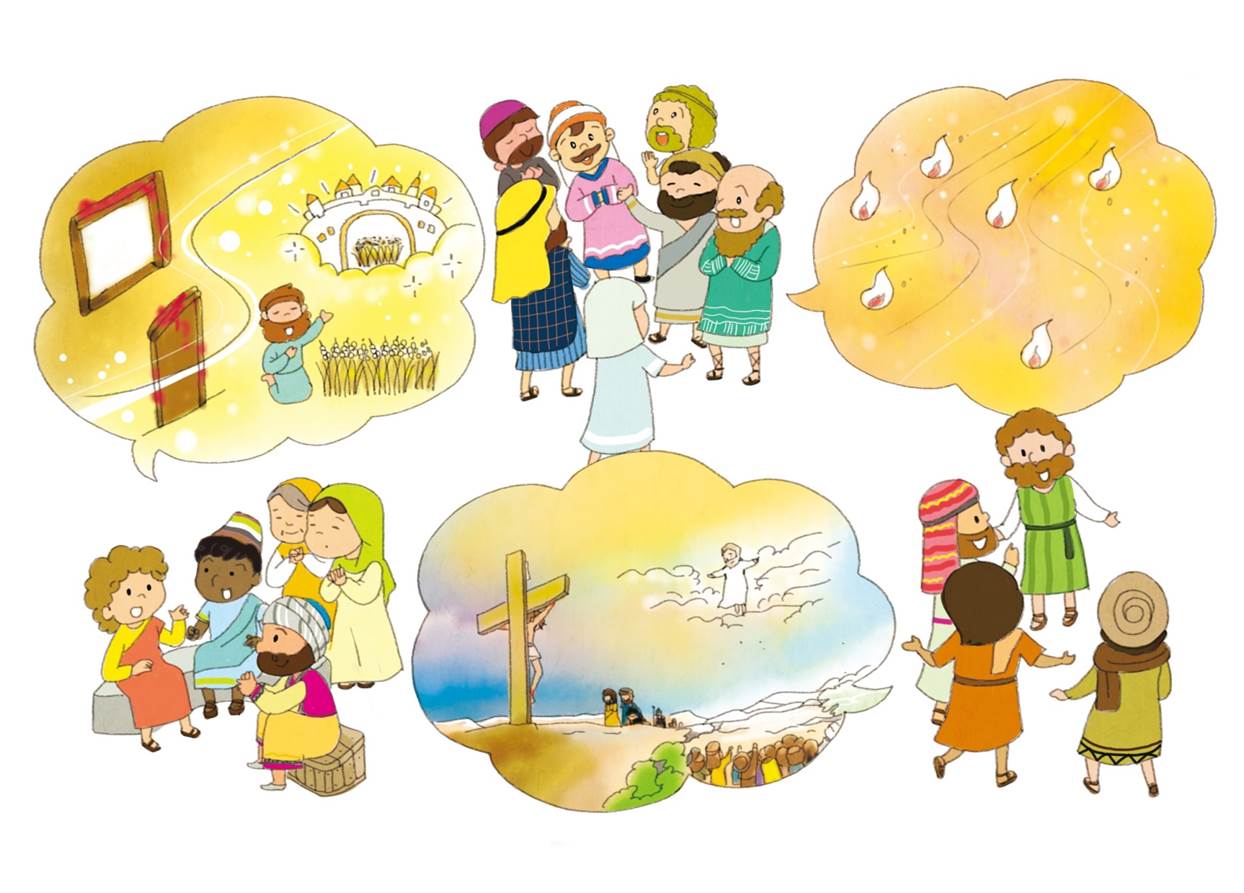 しゅつエジプト 23:14-19
きそ,もくひょう,
じこくひょう
タラント
すくい,しょうにん,
せかいか
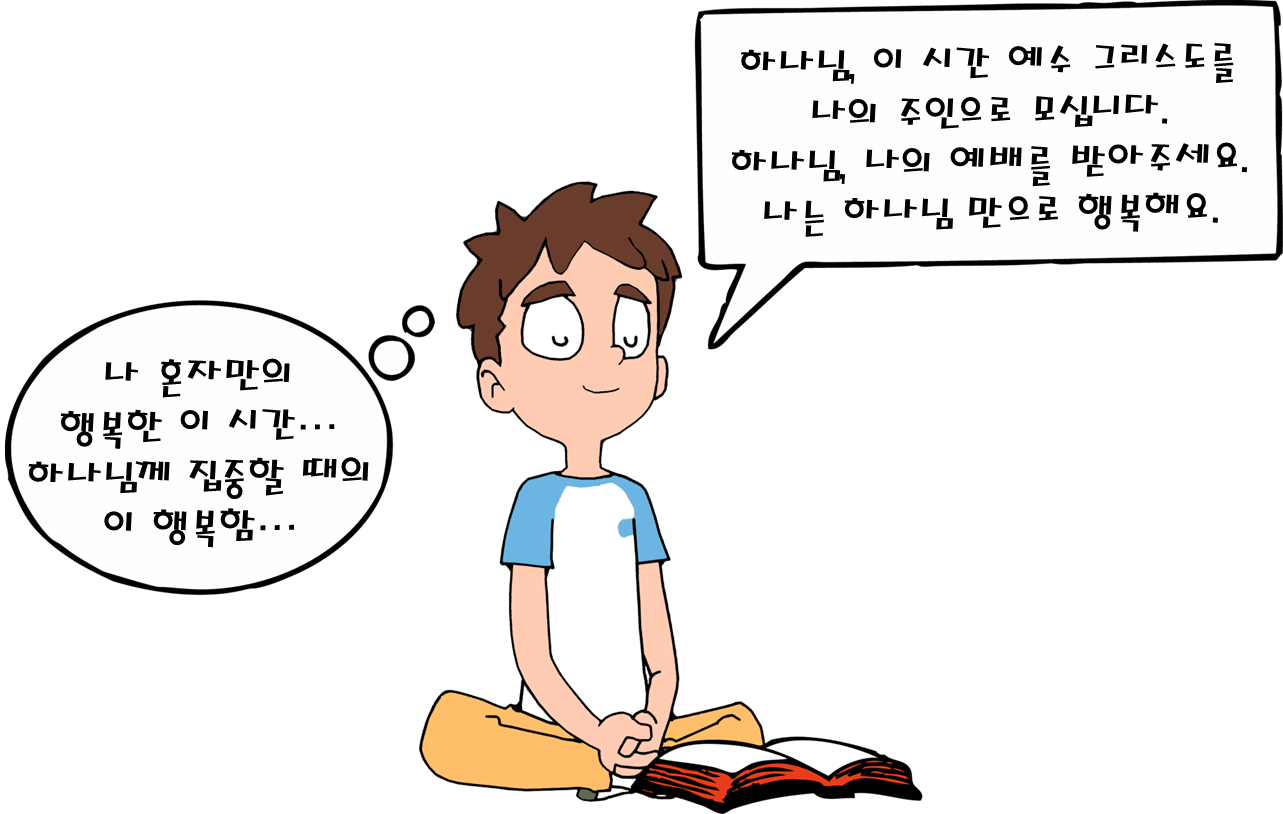 かみさま　このじかん　イエス・キリストを
わたしの　しゅじんとして　おむかえします。
かみさま　わたしの　れいはいを　うけて
ください。わたしは　かみさま　だけで
しあわせです
わたし　ひとりだけの
しあわせな　
この　じかん・・・
かみさまに　しゅうちゅうする　ときの　この
しあわせ・・・
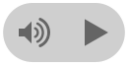 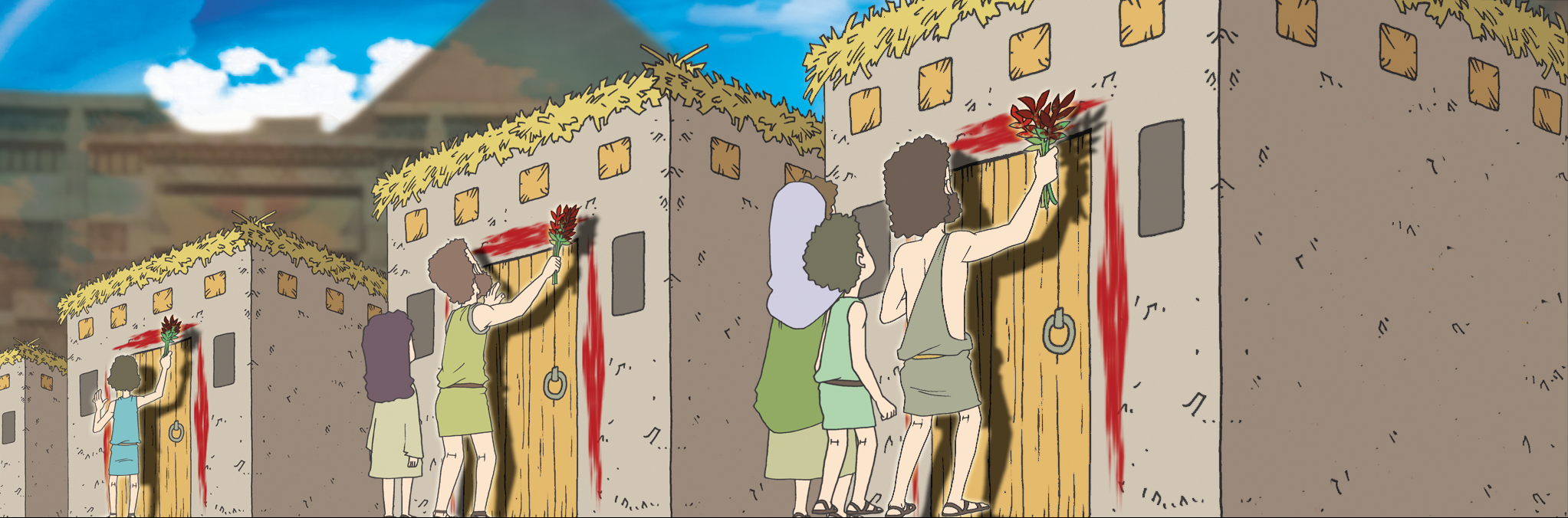 1. すぎこしの　まつり
かいほう
7にちかん
たねを　いれない　パン
しゅつ
エジプト
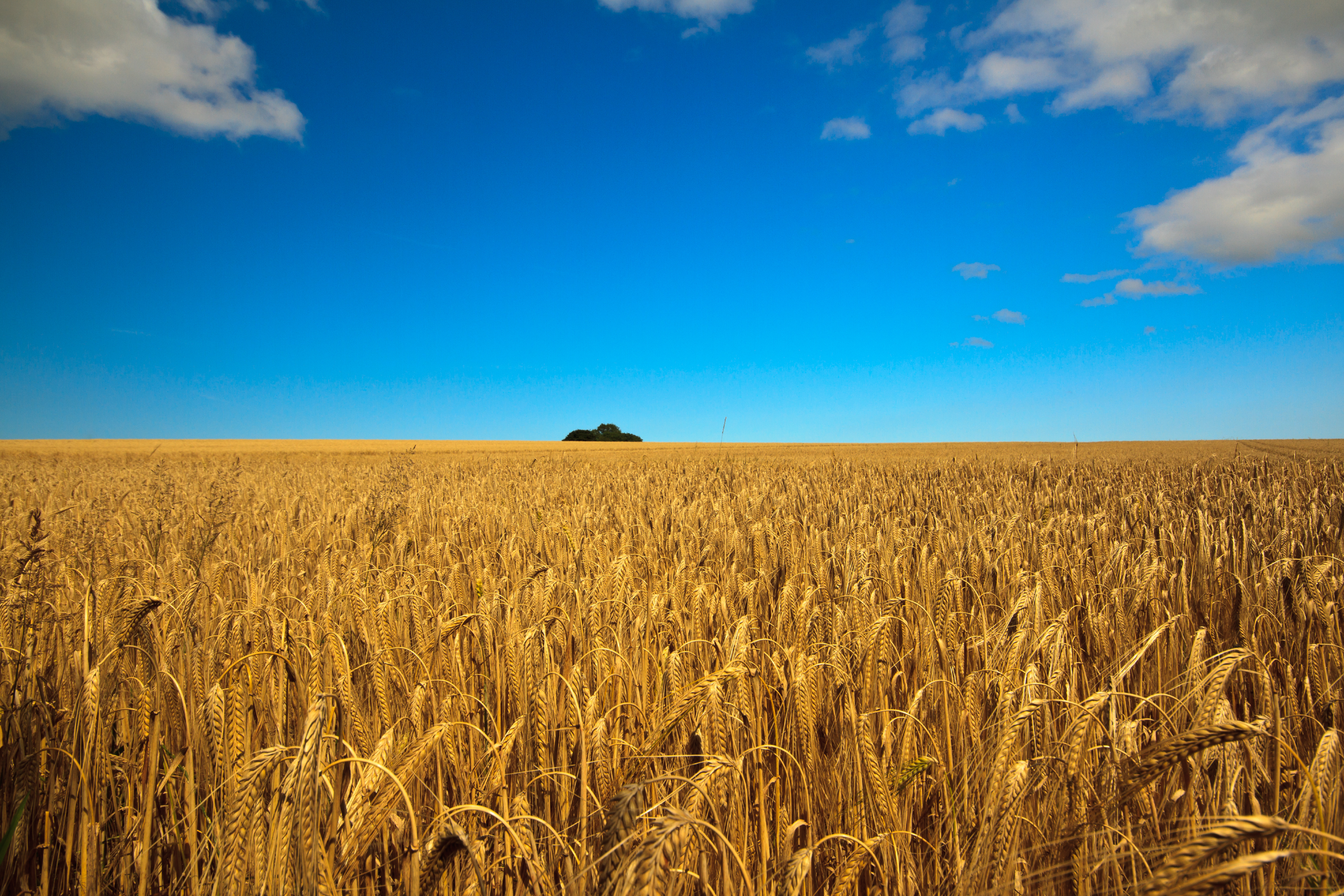 2. はつほの　かりいれの　まつり
ごじゅんせつ
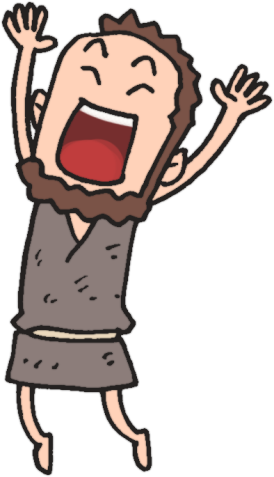 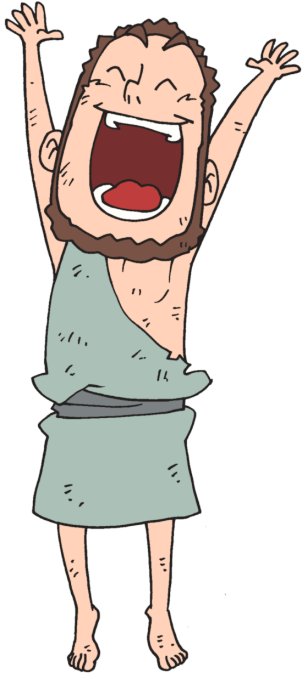 はつほ
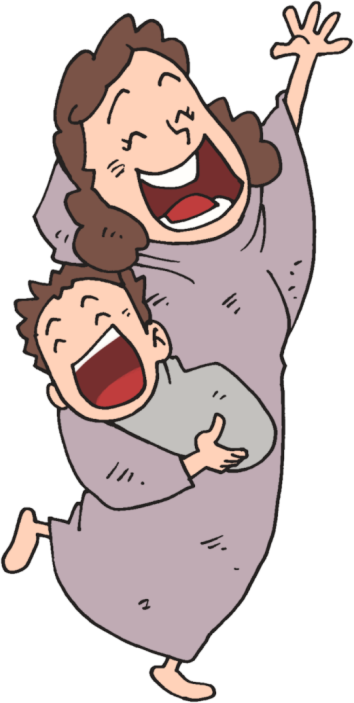 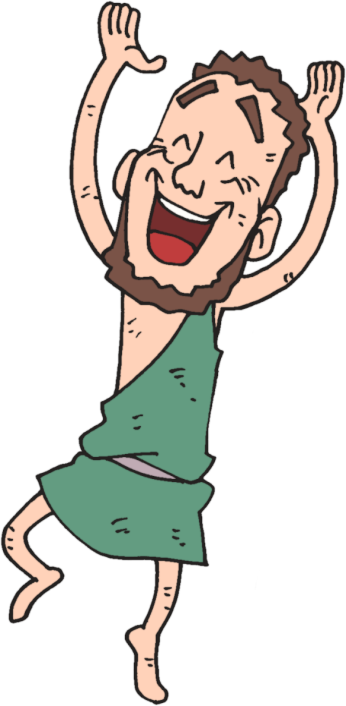 ちからと　
せいれいの　はたらき
[Speaker Notes: 미디안광야 출처 : https://blog.naver.com/hb_youth/221343154239]
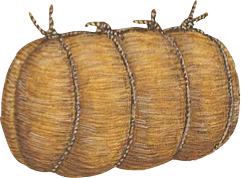 3. しゅうかくさい
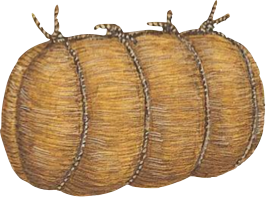 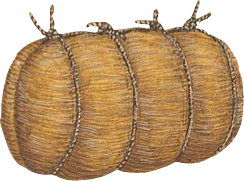 みらいの
ほしょう
てんごくの
しゅくふく
こくもつを
あつめて　ちょぞう
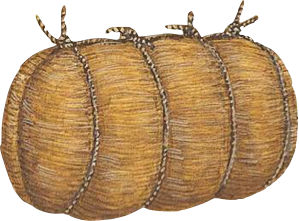 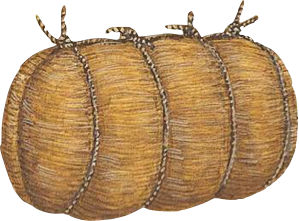 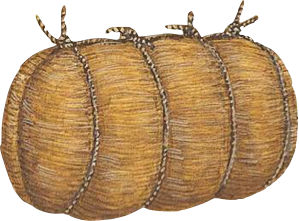 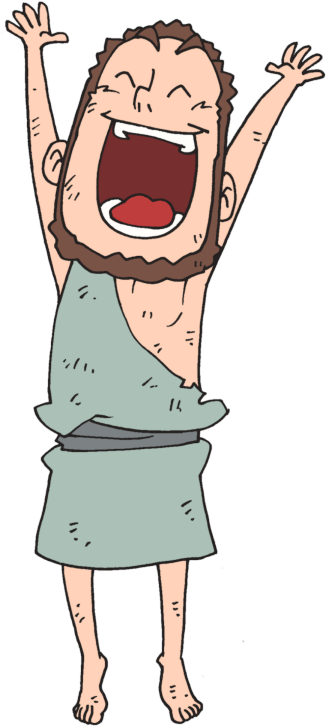 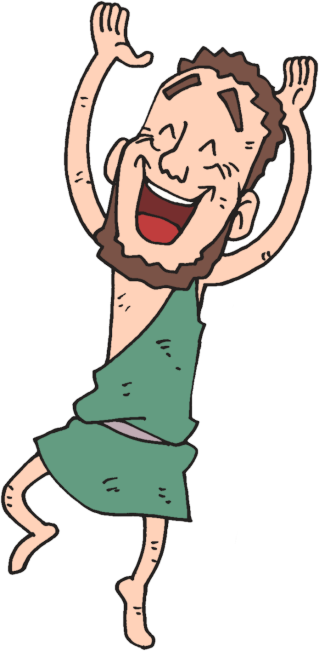 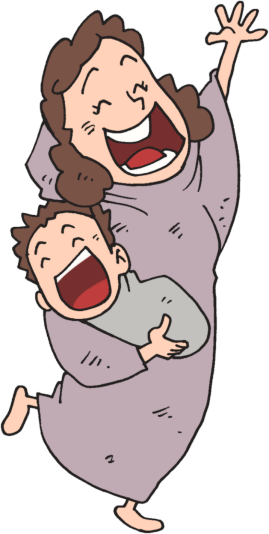 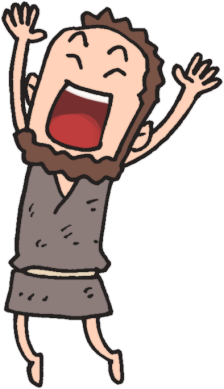 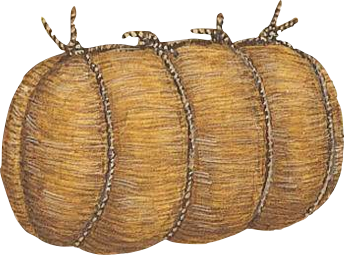 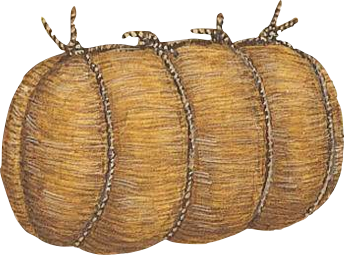 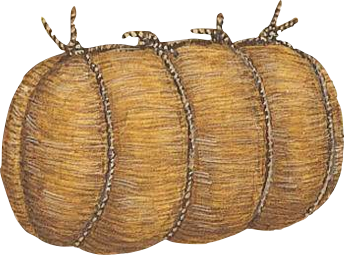 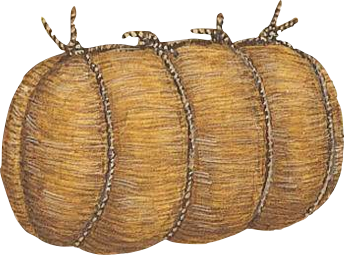 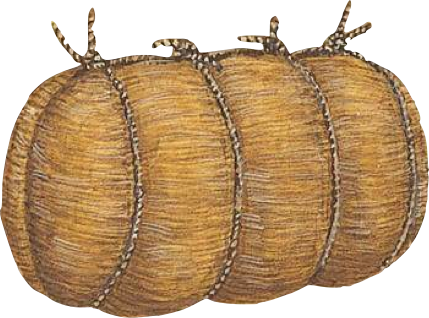 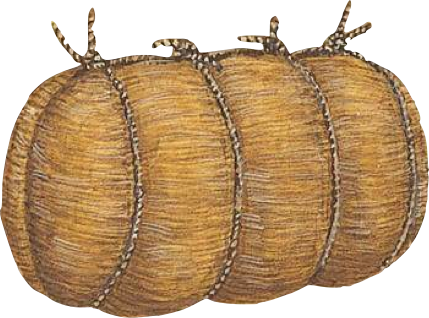 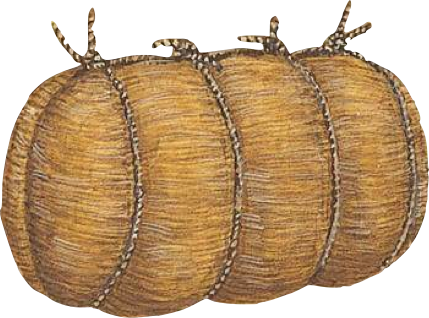 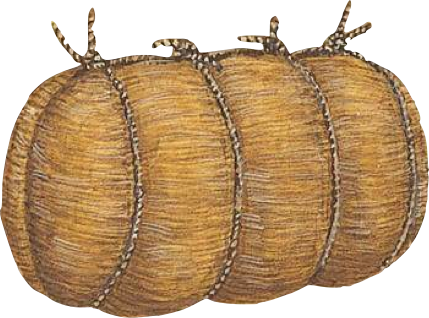 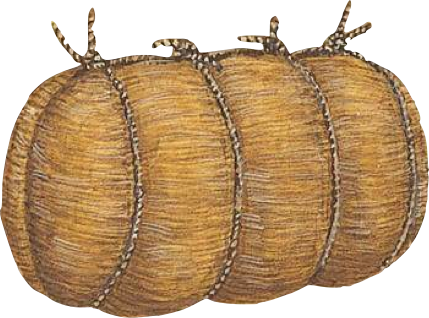 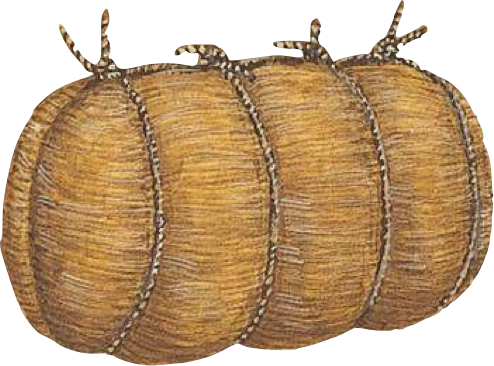 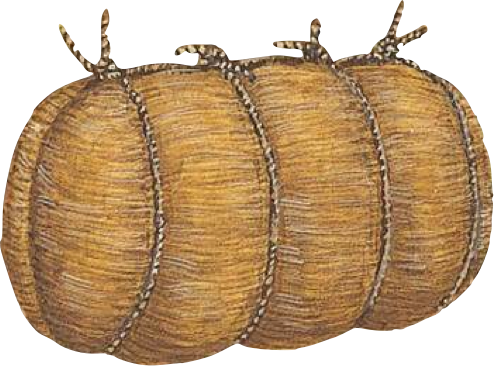 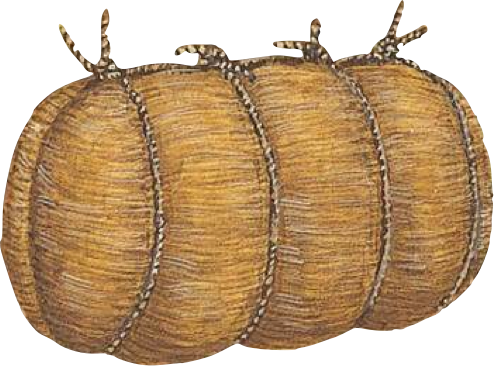 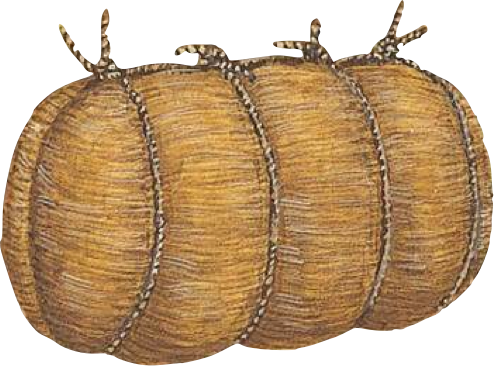 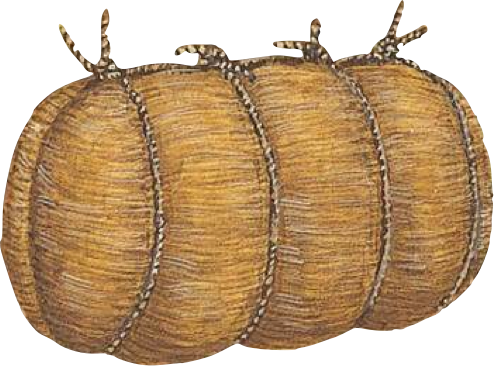 ちせい
かみのこども
せいれい
みちびき
せかいふくいんか
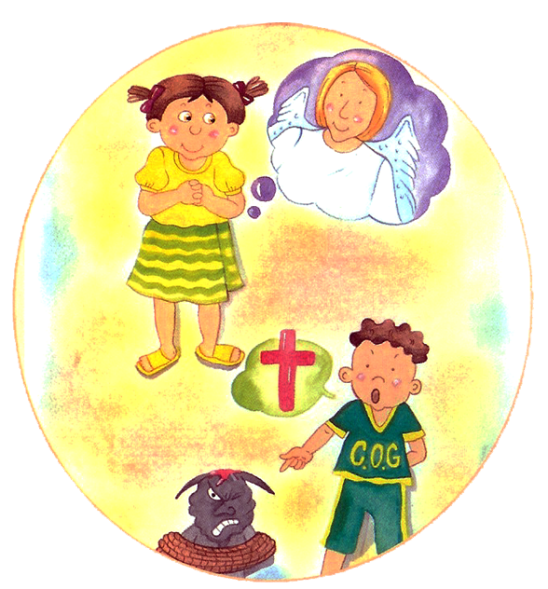 れいせい
いのり
こたえ
てんごく
こくせき
えいえんの
やくそく
サタン
しばる
みつかい
どういん
を
し
て
こく　いん　し　よう
フォーラム
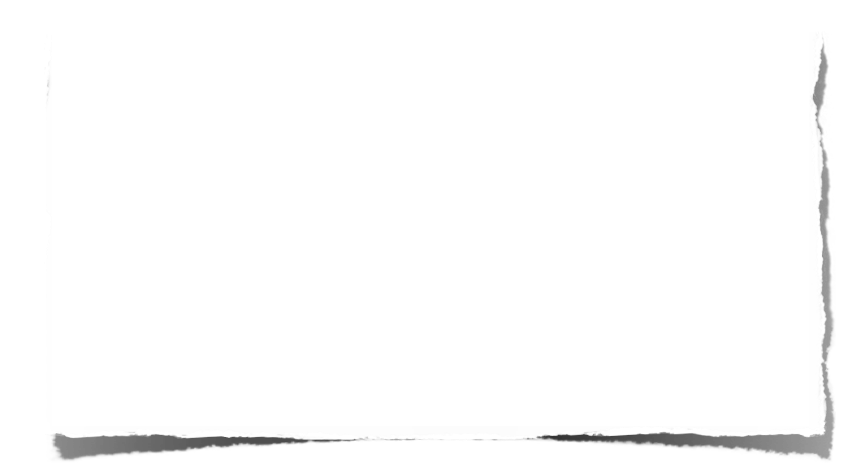 みことばの　なかで 　いちばん　こころに　のこった　
ことを フォーラムしよう
あゆんできた　３０ねんの　はじまり
－　モーセと　３つのまつりに　ついて　
フォーラムしよう
こんしゅう　じっせん　することを　フォーラムしよう